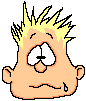 ГИА.Функции
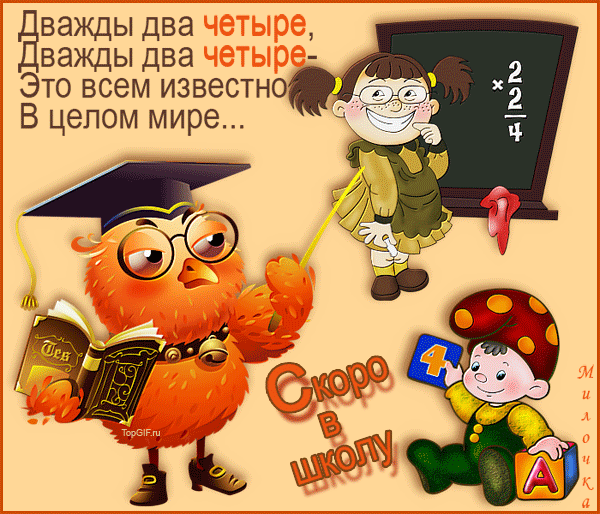 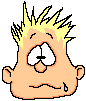 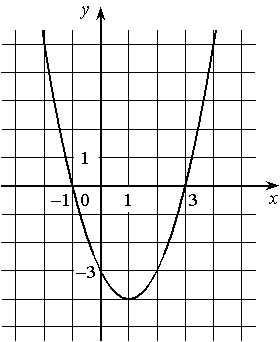 Какие из следующих утверждений о данной функции являются верными? Запишите их номера.
1)f(−2)=f(2) 
2)Функция убывает на промежутке [1; +∞) 
3)f(x)>0  при x<−1  и при x>3
На рисунке изображён график квадратичной функции y=f(x) .
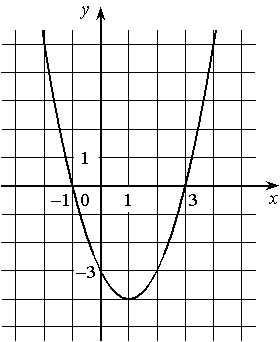 Какие из следующих утверждений о данной функции являются верными? Запишите их номера.
1)f(−2)=f(2) 
2)Функция убывает на промежутке [1; +∞) 
3)f(x)>0  при x<−1  и при x>3
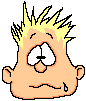 На рисунке изображёнграфик квадратичной функции y=f(x) .
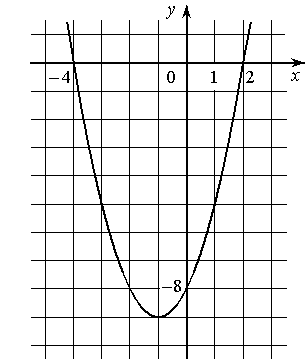 Какие из следующих утверждений о данной функции являются верными? Запишите их номера.
1)Функция убывает на промежутке [−1; +∞) 
2)f(x)>0  при x<−4  и при x>2 
3)Наименьшее значение функции равно −9
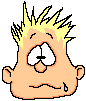 На рисунке изображён график квадратичной функции y=f(x) .
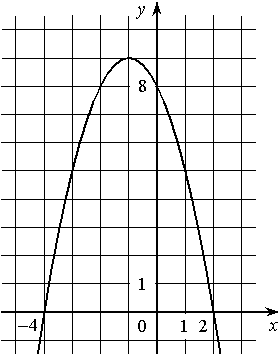 Какие из следующих утверждений о данной функции являются верными? Запишите их номера.
1) Функция убывает на промежутке [−1; +∞) 
2) f(0)>f(1) 
3) Наибольшее значение функции равно 8
На рисунке изображён график функции y=ax2​+bx+c . Установите соответствие между утверждениями и промежутками, на которых эти утверждения удовлетворяются.
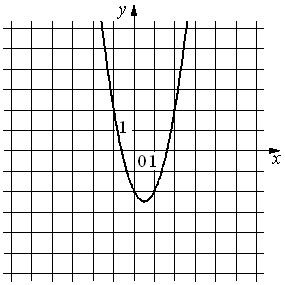 УТВЕРЖДЕНИЯ
А)Функция возрастает на промежутке
Б)Функция убывает на промежутке
ПРОМЕЖУТКИ
1) [2; 5] 
2) [0; 1] 
3) [− 3; −1] 
4) [− 2; 2]
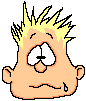 На рисунке изображены графики функций вида y=ax2+c . Установите соответствие между графиками и знаками коэффициентов a  и c .
ЗНАКИ КОЭФФИЦИЕНТОВ
1) a>0, c<0 
2) a<0, c>0 
3) a>0, c>0 
4) a<0, c<0
А
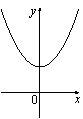 Б
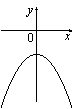 Г
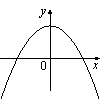 В
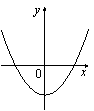 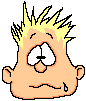 На рисунке изображены графики функций вида y=kx+b . Установите соответствие между знаками коэффициентов k  и b  и графиками функций.
КОЭФФИЦИЕНТЫ
А) k<0 , b<0 
Б) k<0 , b>0 
В) k>0 , b<0 
ГРАФИКИ
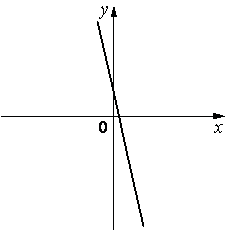 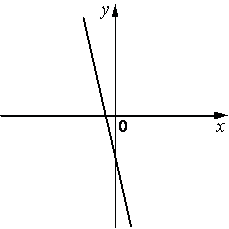 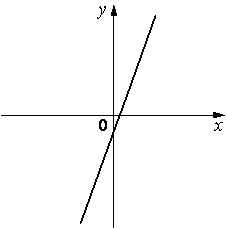 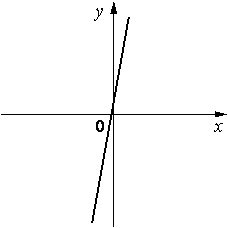 3
1
4
2
На рисунке изображены графики функций вида y=kx+b . Установите соответствие между знаками коэффициентов k  и b  и графиками функций.
КОЭФФИЦИЕНТЫ
А) k<0 , b>0 
Б) k<0 , b<0 
В) k>0 , b<0
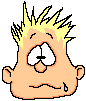 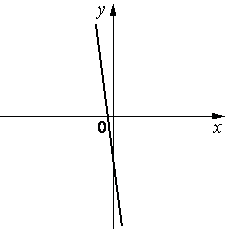 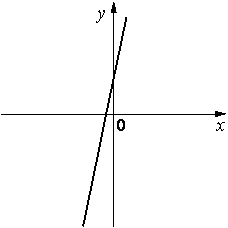 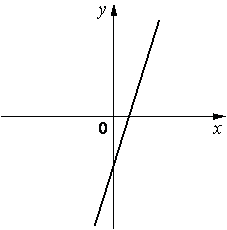 1
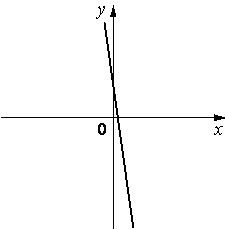 3
2
4
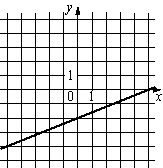 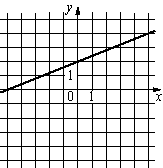 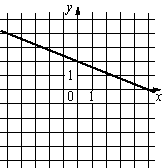 Установите соответствие между графиками функций и формулами, которые их задают

1)y=0,4x+2 
2)y=0,4x−2 
3)y=− 0,4x−2 
4)y=− 0,4x+2
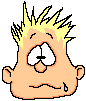 Установите соответствие между установите графиками функций и формулами, которые их задают.
ФОРМУЛЫ
1) y=2x 
2) y=− 2x 
3) y=x+2 
4) y=2
Б
А
В
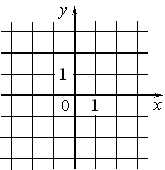 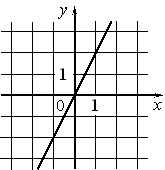 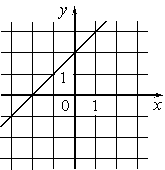 Установите соответствие между графиками функций и формулами, которые их задают
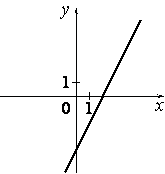 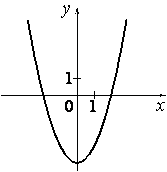 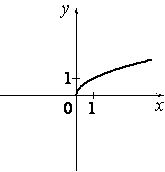 ФОРМУЛЫ
1)y=1/x 
2)y=x√ 
3)y=2x−4 
4)y=x2​−4
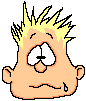 Установите соответствие между графиками функций и формулами, которые их задают
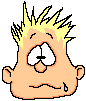 1)y=x2​+2 
2 )y=0,5x 
3) y=− 6/x 
4) y=− 0,5x
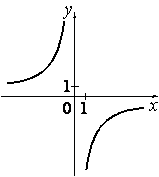 А
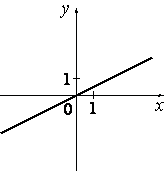 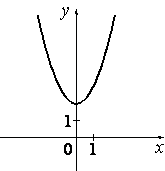 Б
В
Установите соответствие между функциями и их графиками.
ФУНКЦИИ 
А) y=− x2​−x+5 
Б) y=− 3/4x−1 
В) y=− 12/x
1
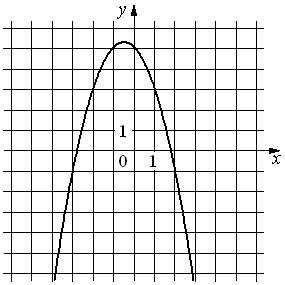 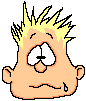 2
4
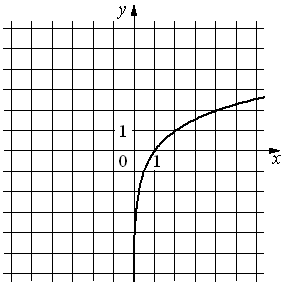 3
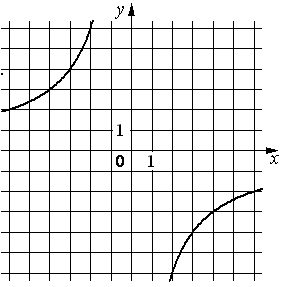 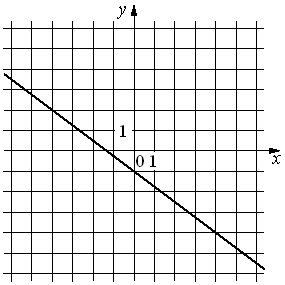 Установите соответствие между функциями и их графиками.
ФУНКЦИИ
А) y=− 1/5x−5 
Б) y=− x2​+7x−7 
В) y=9/x
1
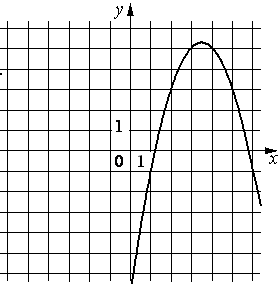 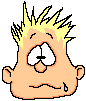 3
4
2
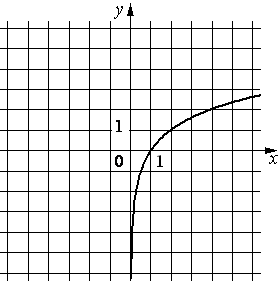 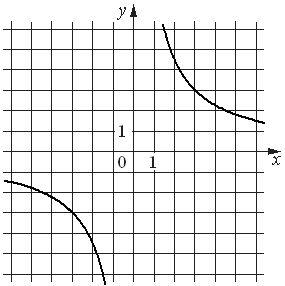 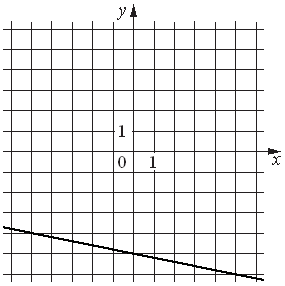 Установите соответствие между функциями и их графиками.
ФУНКЦИИ
А) y =− 2x+4 
Б) y=2x−4 
В) y=2x+4
1
3
2
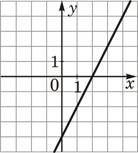 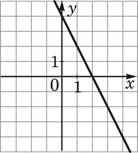 4
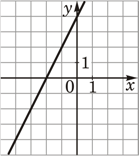 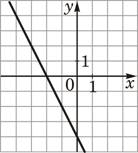 На рисунке изображены графики функций y=6−x2  и y=5x . Вычислите абсциссу точки B .
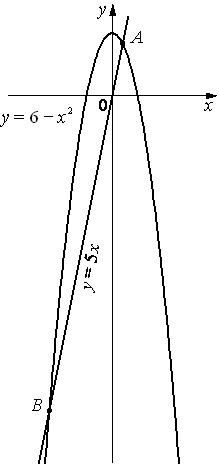 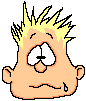